VRG Company Logos – Image Library - 021920
VRG Controls, LLC\VRG Controls, LLC Team Site - Documents\Forms and Templates
Title Here
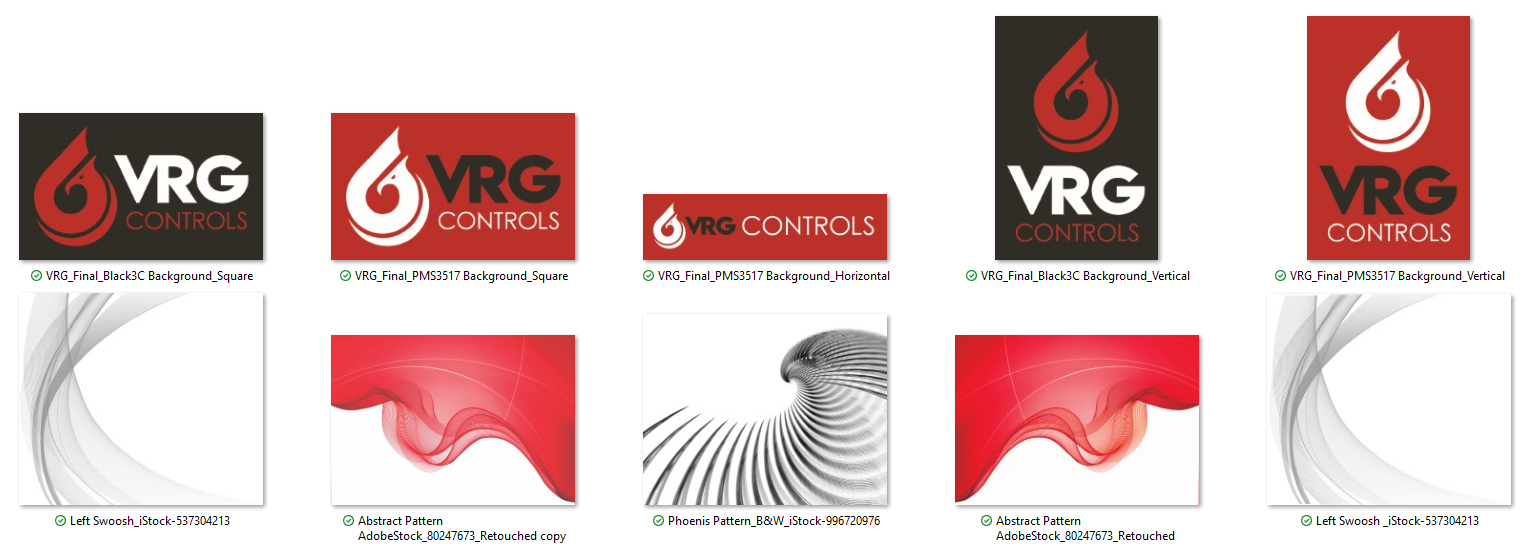 Title Here
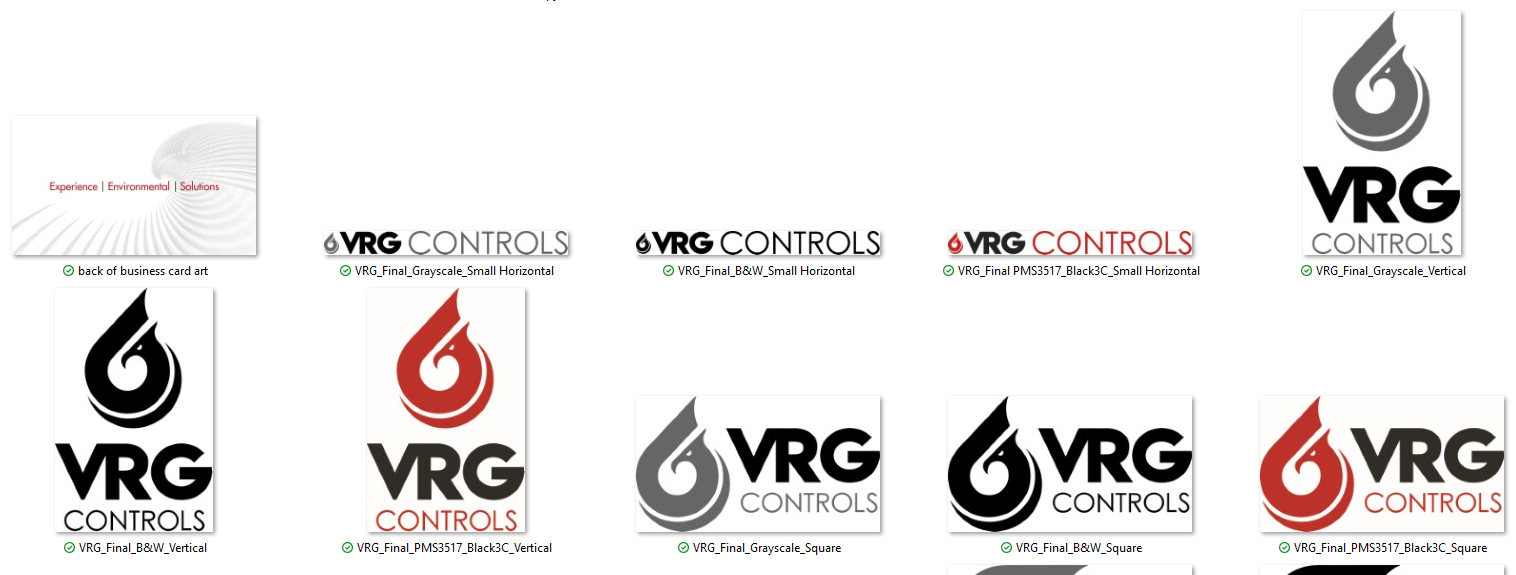 Title Here
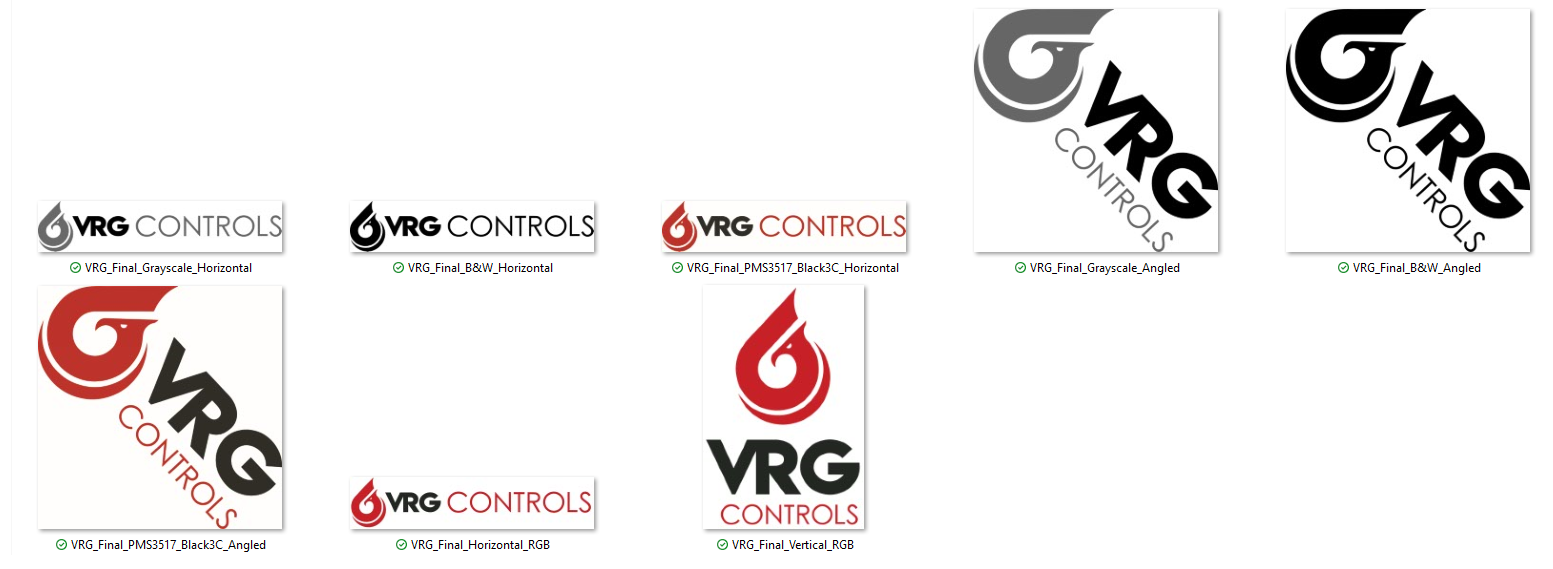 Title Here
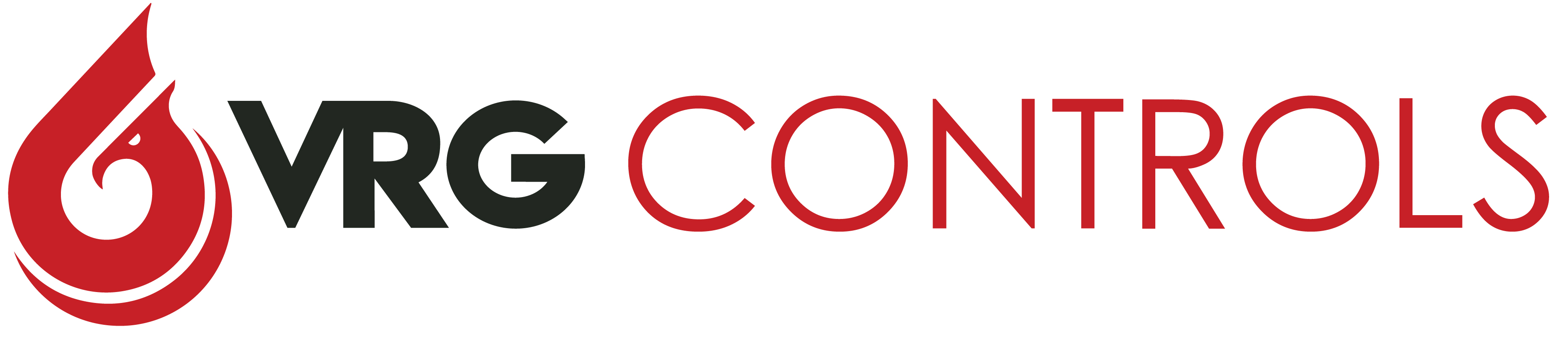 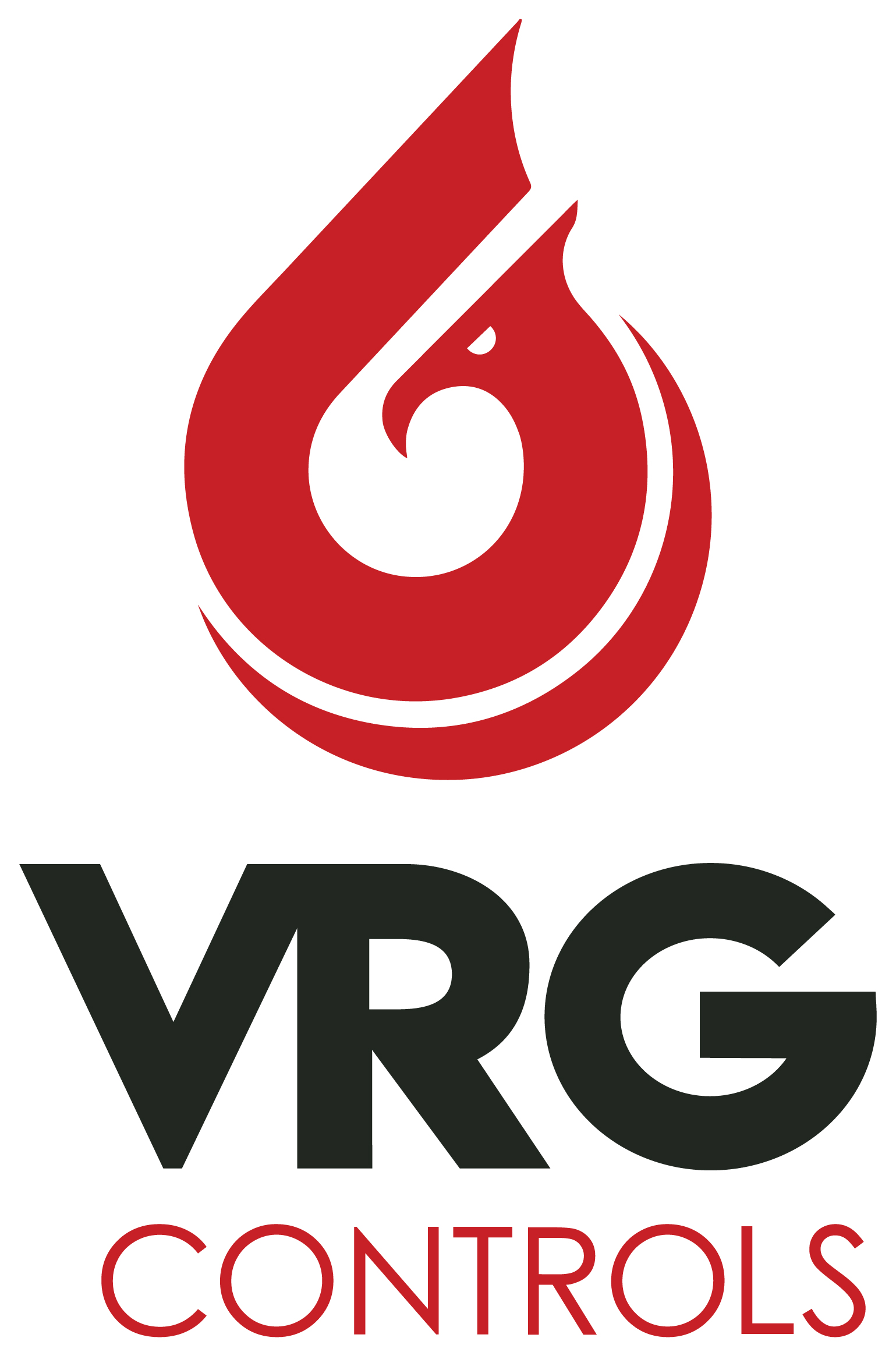 Title Here
Title Here
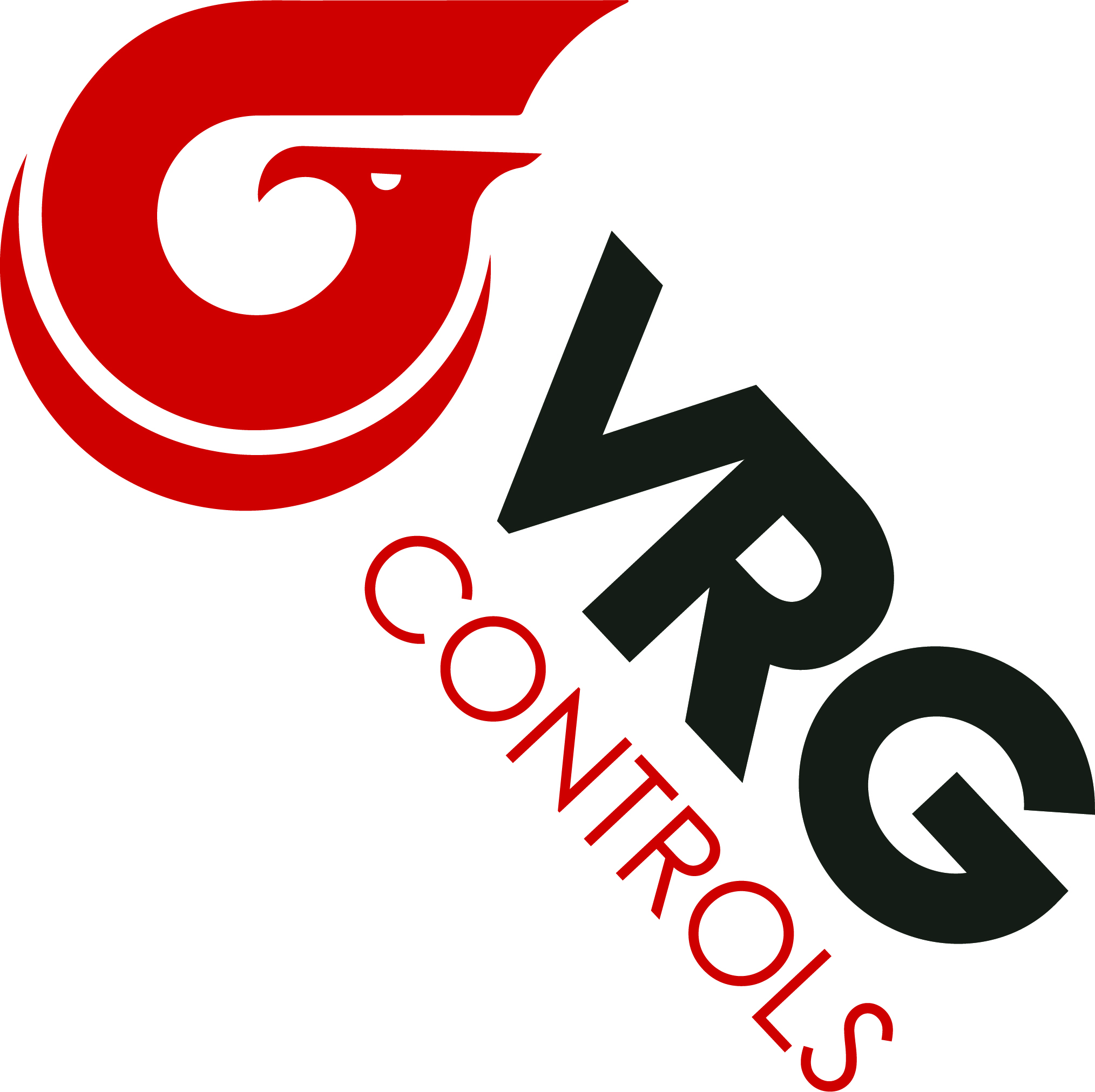 Title Here
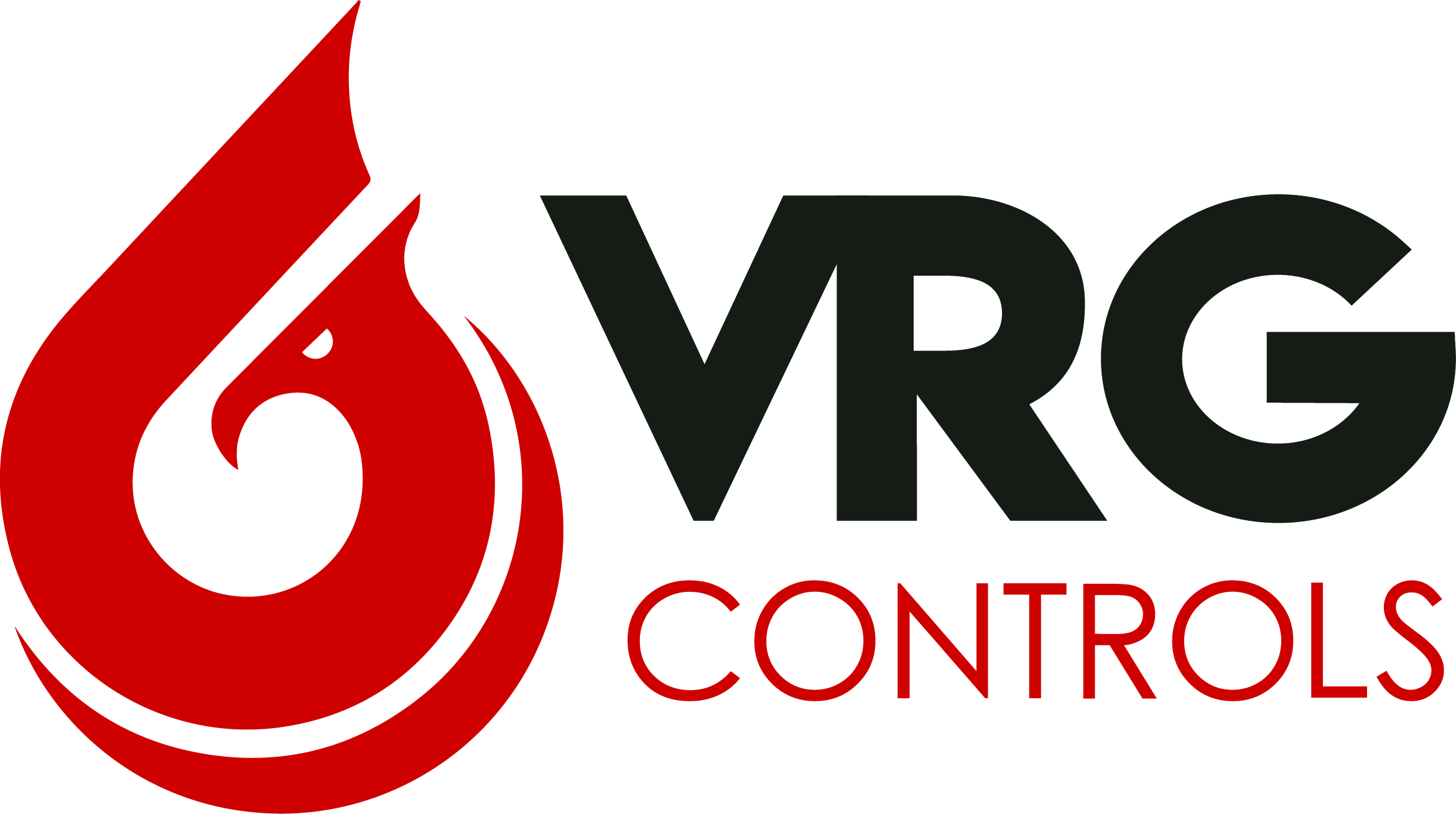 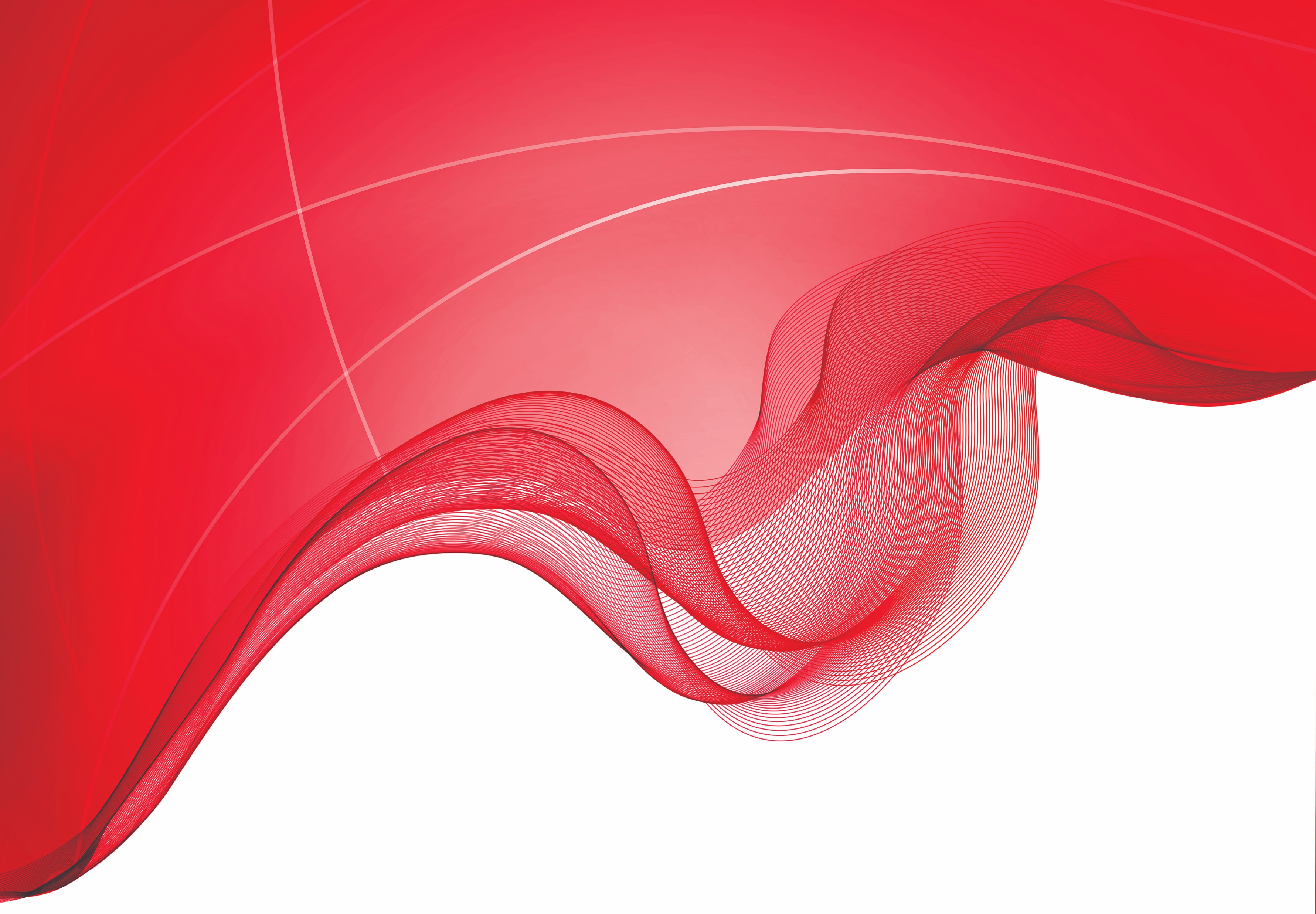 Title Here
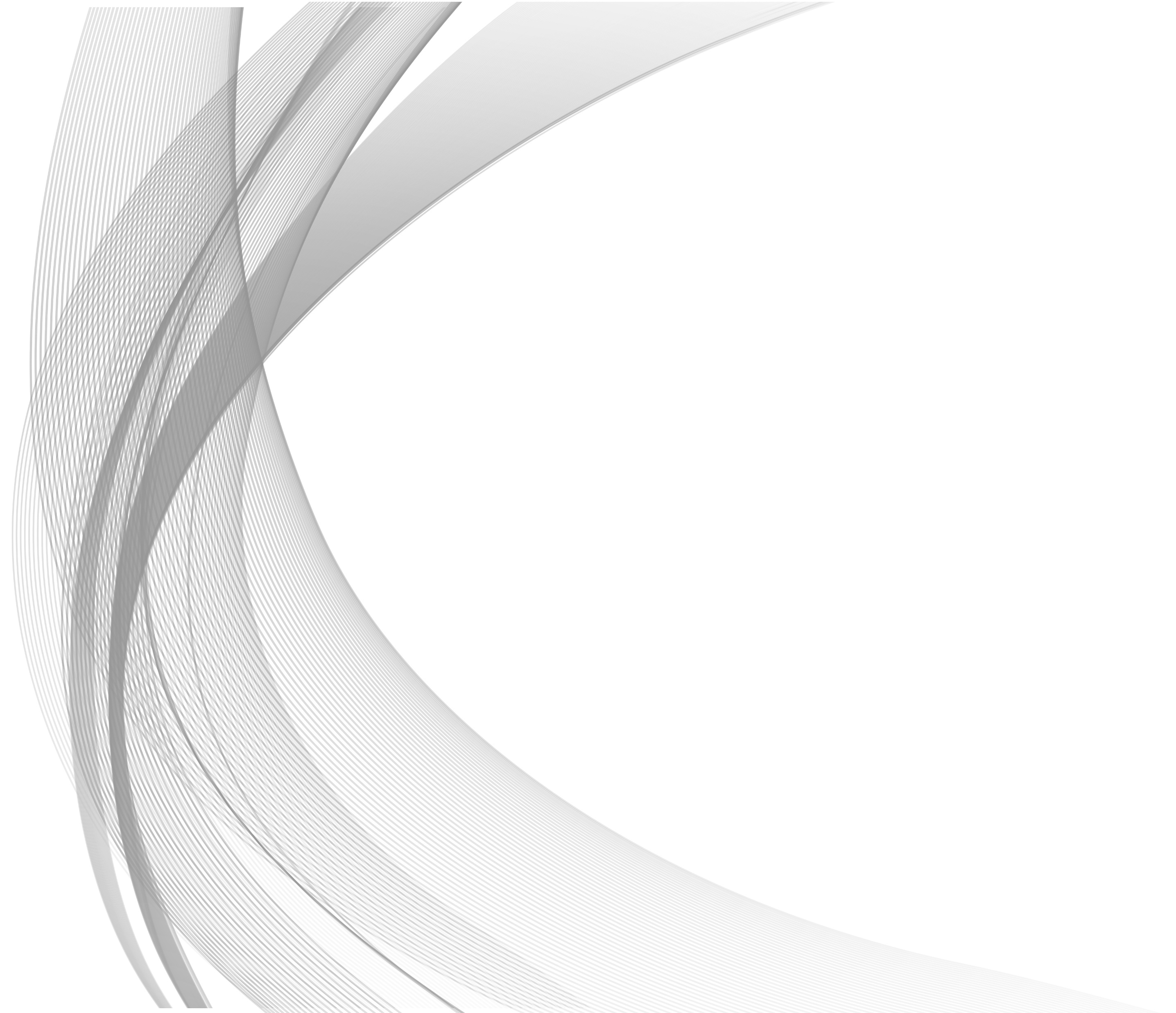 Title Here
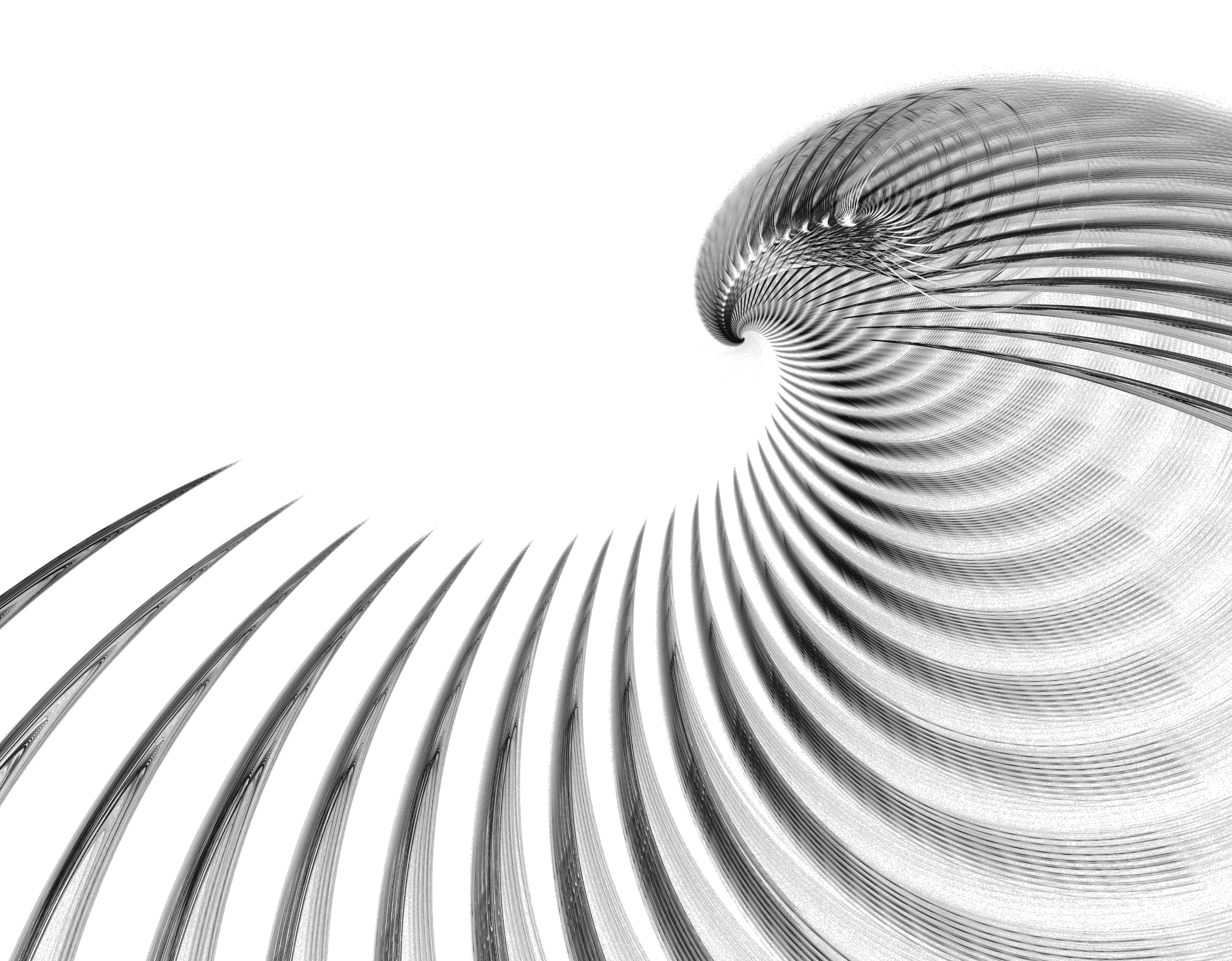 Title Here